WORKSHOP BSM | OMC EM LEILÃO
Compartilhamento de alertas de OMC em leilão que deslocaram demanda

Ambiente para troca de arquivos entre a BSM e os Participantes
AGENDA
Evolução do compartilhamento de alertas – ICVM 301
Supervisão da BSM sobre OMC intencional para cancelamento de oferta em leilão
Compartilhamento de Alertas de OMC intencional em leilão que desloca demanda
Atribuição do Participante
Diligência esperada dos Participantes
Conteúdo do compartilhamento
Ambiente para troca de arquivos entre a BSM e os Participantes (MFT)
Evolução do compartilhamento de Alertas - ICVM 301
Motivação do Compartilhamento Alerta ICVM 301
Diagnóstico 2016
Resultado do Compartilhamento Alerta ICVM 301
Diagnóstico 2018
100% monitora
99% Analisa
Avaliação da rotina de compartilhamento
Máximo Alertas Gerados pelos Participantes (46.082)
Participantes que não monitoraram foram incluídos com “0”
Vantagem: todo o mercado passa a ter condições de avaliar alertas
Alertas Gerados pela BSM no início do compartilhamento (Máximo)
(532 ou 1,2%)
Vantagem: treinamento para melhorar a qualidade das análise e
Aperfeiçoamento das respostas
Alertas Gerados após a última atualização da BSM
(71)
Próximos passos: 
Avaliação mais tempestiva dos participantes
Novos compartilhamentos
Aperfeiçoamentos do Alerta inciso II e VII ICVM 301
Mudança no critério de geração de alerta para quem recebe o repasse de operações e para PNP (IMPLANTADO)

Deixamos de mandar para o Participante que recebe operações executadas em outras, enviando para o Participante executor.
Deixamos de mandar para os PNP alertas que os PN executam por sua estrutura.
A BSM continua analisando as situações acima, mas não havia benefício no compartilhamento porque os Participantes não dispunham de informações suficientes para realizar as análises.

Aperfeiçoamento no benchmark para geração de alertas (IMPLANTADO) 
Objetivo é adequar o alerta ao perfil dos clientes para reduzir falsos positivos.
Nenhum impacto para identificação dos casos irregulares considerando nosso histórico.

Critério de intencionalidade do negócio (Será Implantado em Março/2019) 
Parte dos falsos positivos são gerados por situações de mercado que indicam que os investidores não tinham intenção de realizar negócios entre si, assim estamos trabalhando para levar esse componente para o alerta.
Nenhum impacto para identificação dos casos irregulares considerando nosso histórico.
Novo aperfeiçoamento do Alerta inciso II e VII ICVM 301
Para a redução de falsos positivos incluímos no alerta o indicador de intencionalidade, com base nos elementos de coordenação entre as ofertas de compra e de venda, conforme os seguintes critérios:

Tamanho: comparação entre o tamanho inicial das ofertas que geraram os negócios. 

Ofertas com tamanhos dispares reduzem a hipótese de coordenação na inserção das ofertas.

Tempo: tempo de permanência no livro da oferta agredida. 

Quanto maior o tempo de permanência no livro da oferta agredida, maior a chance de ser executada pelo mercado, o que reduz a hipótese de coordenação na inserção das ofertas (será usado benchmark do grupo de ativo).

Especificação (day trade): especificação do comitente final antes da operação reversa. 

Caso a primeira operação seja especificada antes da operação de reversa, a hipótese de coordenação na inserção das ofertas é reduzida.
Os elementos que compõem o indicador serão somados para medir a intencionalidade

Tamanho + Tempo + Especificação >= Média Tamanho + tempo + Desvio Tamanho + tempo
Novo aperfeiçoamento do Alerta inciso II e VII - ICVM 301
Resultado do aperfeiçoamento: foram realizados testes nos meses de dezembro/18 e janeiro/19 e constatamos redução na quantidade de alertas (eliminando apenas falsos positivos):
- 44%
Os alertas do mês de fevereiro/2019 foram  enviados com base na métrica atual com a indicação daqueles considerados intencionais.

A partir do mês de março serão enviados somente os alertas identificados na métrica nova.
Próximos passos do Compartilhamento Alerta ICVM 301 a partir do diagnóstico 2018
Foco da BSM: desenvolvimento de alerta para compartilhar com os Participantes em 2019
Melhorará ainda mais o compliance dos Participantes
Supervisão da BSM sobre OMC intencional para cancelamento de oferta em leilão
Operações de mesmo comitente (OMC) intencionais
Ofício Circular da B3 nº 033/2012-DP, de 15.06.2012, comunicou novo procedimento para tratamento de OMC:

“As OMC passaram a ser liquidadas nas contas dos clientes e tarifadas como qualquer outra operação na clearing, alterando as regras anteriores que previam o cancelamento automático de OMC no segmento Bovespa e a impossibilidade de alocação da compra e da venda de um negócio para o mesmo comitente no segmento BM&F.”

“O processo de acompanhamento e análise das OMC será feito com base na coleta de evidências que diferenciam operações de natureza não sistemática e não intencional (decorrentes das estruturas de mercado) daquelas de natureza sistemática e intencional e que criam condições artificiais de mercado (nos termos da ICVM 8/79, inciso II, alínea “a”)”
OMC intencional é irregular, pois cria condições artificiais de mercado
OMC realizadas em leilão
Irregularidades:

A OMC intencional para cancelar erro operacional altera o fluxo de ofertas no leilão.
Ao alterar o fluxo de ofertas no leilão, clientes são prejudicados ao impedir que suas ofertas, que faziam parte da quantidade teórica do leilão, fossem atendidas.
ICVM 8:

I - É vedada aos administradores e acionistas de companhias abertas, aos intermediários e aos demais participantes do mercado de valores mobiliários, a criação de condições artificiais de demanda, oferta ou preço de valores mobiliários, a manipulação de preço, a realização de operações fraudulentas e o uso de práticas não equitativas. 

II - Para os efeitos desta Instrução conceitua-se como: 
a) condições artificiais de demanda, oferta ou preço de valores mobiliários aquelas criadas em decorrência de negociações pelas quais seus participantes ou intermediários, por ação ou omissão dolosa provocarem, direta ou indiretamente, alterações no fluxo de ordens de compra ou venda de valores mobiliários.
Problema apontado pelos Participantes
Quando o erro operacional ocorrer no leilão de fechamento e não houver tempo hábil para zeragem do erro em mercado, haverá imprevisibilidade no fluxo de caixa. Por isso, há a OMC.

A consideração do problema pela Diretoria de Operações da B3 e pela BSM levou à criação da regra de cancelamento de ofertas com erro em leilão e que fazem parte da formação do preço teórico e da quantidade teórica (Ofício Circular B3 016/2017-DP de 22.02.2017 e Ofício circular B3 027/2017-DO de 05.12.2017).

O conteúdo dos ofícios foi amplamente discutido com o mercado antes da publicação e todos pontos de consenso foram acatados e incorporados na norma.
Formas de tratar erro em leilão após implantação da nova regra
Não participa do preço teórico: Participante cancela a oferta via sistema de negociação;

Participa do preço teórico:
2.1	  Atende os critérios da B3: Participante solicita e B3 cancela;
2.2	  Não atende os critérios: não pode ser cancelada
Formas de zerar erro em leilão
Participante leva a operação para conta erro:
Operação no leilão de abertura ou período regular: zera a mercado ao longo do pregão;

Operação no leilão de fechamento:
2.1   Pode ser zerada no after-market 
2.2   Quando não existir podem ser zerados na abertura do pregão seguinte
OMC intencional em leilão que desloca demanda
Ofício Circular B3 027/2017-DO

Aperfeiçoamento da regra para cancelamento de ofertas originadas por erro operacional que passou a vigorar a partir de 18.12.2017
Envio do 1º Ciclo de Alertas Compartilhados e encerramento da 1ª e 2ª avaliação
2ª avaliação da BSM referente ao período de 02.04.2018 a 30.05.2018
Disponibilização do vídeo de orientação sobre OMC no site da BSM
22.02.17
05.12.17
13.03.18
26.06.18
13.12.18
15.02.19
20.02.19
06.07.18
Workshop
Ofício Circular B3 016/2017-DP

Novas regras para cancelamento de ofertas originadas por erro operacional, em vigor a partir de 06.03.2017
1ª avaliação da BSM referente ao período de 18.12.2017 a 28.02.2018
Ofício Circular 032/2018-PRE

Implementação de aperfeiçoamentos no PUMA Trading System BM&FBOVESPA vigentes a partir de 16.07.2018
Evolução das ocorrências de OMC
Visão Geral
1º avaliação
2º avaliação
Alerta Compartilhado
Evolução das ocorrências de OMC
Visão Operador e Corretora
1º avaliação
2º avaliação
Alerta Compartilhado
Evolução das ocorrências de OMC
Visão Cliente e Corretora
1º avaliação
2º avaliação
Alerta Compartilhado
Próximos passos
20.02.2019

Envio do parecer e carta de encerramento referente ao arquivamento da 1ª e 2ª avaliação das OMC do período entre 18.12.2017 a 28.02.2018 e 02.04.2018 a 30.05.2018.



Envio do 1º Ciclo de alertas compartilhados referente as OMC de 02.01.2019 a 31.01.2019.
Compartilhamento de Alertas de OMC intencional em leilão que desloca demanda
Critérios de supervisão utilizados pela BSM
Para filtrar as operações com intenção de gerar OMC em leilão, e compartilhar os alertas utilizamos três critérios:

 1º Negócios Diretos

Operações executadas e liquidadas no mesmo Participante.

2º Prejuízo ao mercado

Clientes não tiveram suas ofertas atendidas em função da oferta que gerou OMC. 

3º Intencionalidade na realização da OMC

No momento da inserção da oferta na ponta oposta de sua oferta inicial, o operador e/ou o cliente tinham conhecimento que geraria OMC.
Situações de realização de OMC em leilão
Com base na avaliação dos esclarecimentos apresentados sobre as OMC realizadas em leilão durante o período da 1ª e 2ª avaliação da BSM realizadas em 2018, utilizamos a premissa de intencionalidade na execução e prejuízo a terceiros e identificamos:

Situações que identificamos como justificativa para execução da OMC e que não afastam a irregularidade:

Erro de execução abaixo dos parâmetros de cancelamento
Não houve tempo hábil para solicitar o cancelamento
Desistência da operação pelo cliente 
OMC realizada para primeiro negócio do dia
Erro de execução abaixo dos parâmetros de cancelamento
Características
OMC realizada para cancelar oferta inserida incorretamente com quantidade ou preço abaixo dos parâmetros que permitem a solicitação de cancelamento da oferta para a B3.

Qual o procedimento correto?
Nesses casos, a oferta errada deve ser assumida pelo investidor ou pelo intermediário e a posição deve ser zerada posteriormente.
A B3 está atenta a solicitações e mudanças nos parâmetros utilizados
Não houve tempo hábil para solicitar o cancelamento
Características
OMC realizada para cancelar oferta inserida incorretamente, com quantidade ou preço dentro dos parâmetros que permitem a solicitação de cancelamento da oferta para a B3, entretanto, não houve tempo hábil para solicitar o cancelamento quando o erro foi identificado.

Qual o procedimento correto?
Nesses casos, a oferta errada deve ser assumida pelo investidor ou pelo intermediário e a posição deve ser zerada posteriormente.
A B3 realizou mudanças para mitigar o risco da insuficiência de tempo do Participante em solicitar o cancelamento, mas sugestões de ajustes nos procedimentos podem ser solicitadas.
Desistência da operação pelo cliente
Características

OMC realizada para cancelar oferta que, ao gerar negócio, foi submetida a leilão e por conta de interferência de outros investidores, que alteraram o preço inicial solicitado pelo cliente, ele desiste da operação.

Qual o procedimento correto?

Desistência da operação não é erro operacional, portanto, não se enquadra nos requisitos para solicitação de cancelamento da oferta para a B3. Assim, a oferta deve ser assumida pelo investidor ou pelo intermediário, pois faz parte da formação de preço do leilão e, portanto, seu cancelamento, ou qualquer outro procedimento que simule seu cancelamento, não é permitido pelas regras da B3.
Os leilões são realizados para interferência do mercado com objetivo de melhor formação de preço
OMC realizada para primeiro negócio do dia
Características
OMC realizada por conta de direto colocado no livro para abrir mercado, que é submetido a leilão, e por conta de interferência de outros investidores, que alteram o preço inicial das ofertas, o investidor/operador defende o preço para manter o negócio direto e especificar para OMC.

Qual o procedimento correto?
As ofertas devem ser assumidas pelo investidor ou pelo intermediário, pois faz parte da formação de preço do leilão e, portanto, seu cancelamento, ou qualquer outro procedimento que simule seu cancelamento, não é permitido pelas regras da B3.
A B3 está atenta a solicitações de mudanças nos procedimentos para abertura de mercado
Situações que afastam hipótese do alerta
Situações que afastam hipótese do alerta, portanto não criam condições artificiais:

Falta de elementos de coordenação das ofertas que originaram a OMC;
OMC realizada na alocação em que o cliente não representa mais de 50% do lote total executado na compra e na venda;
Alocação final inferior ao lote mínimo do ativo;
Cliente que foi deslocado no leilão é o próprio cliente que realizou a OMC
A BSM implantou melhorias para os 4 itens informados pelas Corretoras
Falta de elementos de coordenação
Características
Ordens emitidas para uma mesma conta, mas com origem em estratégias distintas. A falta de coordenação é verificada pela existência de várias ordens de compra e de venda inseridas no leilão, com preços diferentes e tamanhos diferentes, que não aparentam relação entre elas.  


Por que não é irregular?
Estes casos não configuram criação de condições artificiais, pois as ofertas objeto do OMC não foram inseridas com a intenção de se cruzarem livro.
OMC realizada na alocação em que o cliente não representa mais de 50% do lote total executado na compra e na venda
Características
Ofertas de compra e de venda inseridas no leilão para uma mesma conta gestor, que se cruzaram no livro e no momento da alocação final houve OMC em parte do lote total executado.

Caso a OMC represente até 50% do lote total, considera-se que havia possibilidade de alocar as operações de forma a não gerar OMC e, portanto, a OMC não foi intencional, mas uma distribuição aleatória dos negócios da conta que resultou em OMC.  
 
Por que não é irregular?
Estes casos não configuram criação de condições artificiais, pois a execução não tinha a intenção de gerar OMC.
Alocação final inferior ao lote mínimo
Características
Ofertas de compra e de venda inseridas com o lote mínimo do ativo, para atender solicitação de negócio direto entre clientes com quantidade inferior ao lote mínimo, em que a instituição aloca parte para os clientes e a quantidade restante para sua conta erro, gerando OMC na conta do intermediário.  


Por que não é irregular?
Estes casos não configuram criação de condições artificiais, pois a execução não tinha a intenção de gerar OMC.
Cliente prejudicado é o próprio cliente que realizou a OMC
Características
O cliente que executou a OMC é o mesmo cliente que foi prejudicado pelo deslocamento da demanda.

Por que não é irregular?
Estes casos não configuram irregularidade, pois não houve clientes prejudicados com a alteração do fluxo de ordens provocada pela OMC.
Atribuições dos Participantes
Atribuições dos Participantes no compartilhamentode alerta
Passo 5:
Comunicar à BSM e a CVM
Passo 2:
Avaliar dentro do prazo estabelecido
Passo 3:
Registrar as análises e responder
Passo 4:
Coibir práticas abusivas identificadas
Passo 1:
Identificar
Executado 
pela BSM
Executado pelos Participantes
(diligência esperada pela BSM)
Atribuições do Participante:
Realizar as análises conclusivas de todos os alertas enviados pela BSM
Manter o registro das análises e documentar os elementos que geraram a motivação e enviar resposta para BSM no prazo determinado
Tomar medidas compatíveis de acordo com as conclusões
Avaliação da BSM
D0
(...)
D+10
D+11
D+12
Envio do
 alerta
Prazo máximo para conclusão da análise da BSM considerando a resposta do participante
Conclusão da BSM (encerramento da análise)
Prazo máximo para recebimento da resposta do Participante
* Não atendeu os requisitos básicos
Diligência esperada dos Participantes
Diligência mínima e resultado esperado pela BSM para alertas com prepostos
Diligência mínima esperada para Operador:
Treinamento com determinação de cessar a prática para os operadores e repassadores;
Notificação do conteúdo disponível sobre OMC em leilão no site da BSM;
Comunicação a respeito do alerta e envio dos respectivos anexos para os operadores que realizaram OMC

Resultado esperado: Suspensão de OMC
Diligência mínima e resultado esperado pela BSM para alertas envolvendo clientes DMA
Diligência mínima esperada para Cliente via sessão DMA:
Notificação dos clientes identificados no alerta e orientação a respeito da irregularidade da prática;
Informar conteúdo sobre OMC em leilão disponível no site da BSM;
Envio dos anexos para os clientes que realizaram OMC;

Resultado esperado: Suspensão de OMC via sessão DMA
Diligência esperada – OMC via mesa de operações
* Utilizaremos operações de qualquer período para fins de reincidência após o início do compartilhamento
Diligência esperada – OMC via DMA
Conteúdo do compartilhamento
Conteúdo do compartilhamento
Extrato de OMC encaminhado com arquivo individualizado por profissional e/ou investidor para que o Participante os notifique
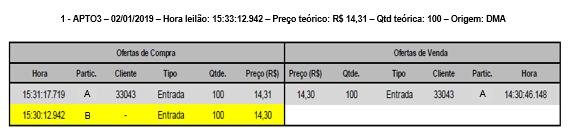 Propósito do anexo:
Auxiliar na análise do alerta: 
Replica o livro de oferta no momento em que a segunda oferta gerou OMC;
Identificação do cliente prejudicado.

Possibilitar notificação individualizada para profissionais e investidores:
Informações utilizadas para identificação da irregularidade.
Conteúdo do compartilhamento
Arquivo para análise da Corretora
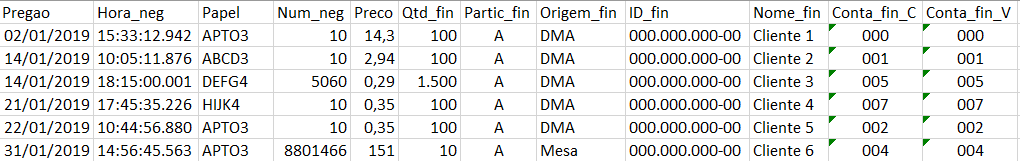 O Participante deverá encaminhar a planilha preenchida com as conclusões das análises, conforme colunas a seguir:
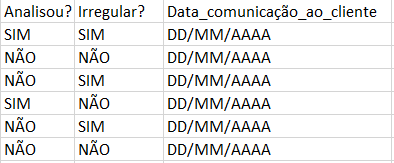 Essas informações serão utilizadas para avaliação da BSM e envio da conclusão para CVM.
A resposta e os arquivos deverão ser enviados via MFT.
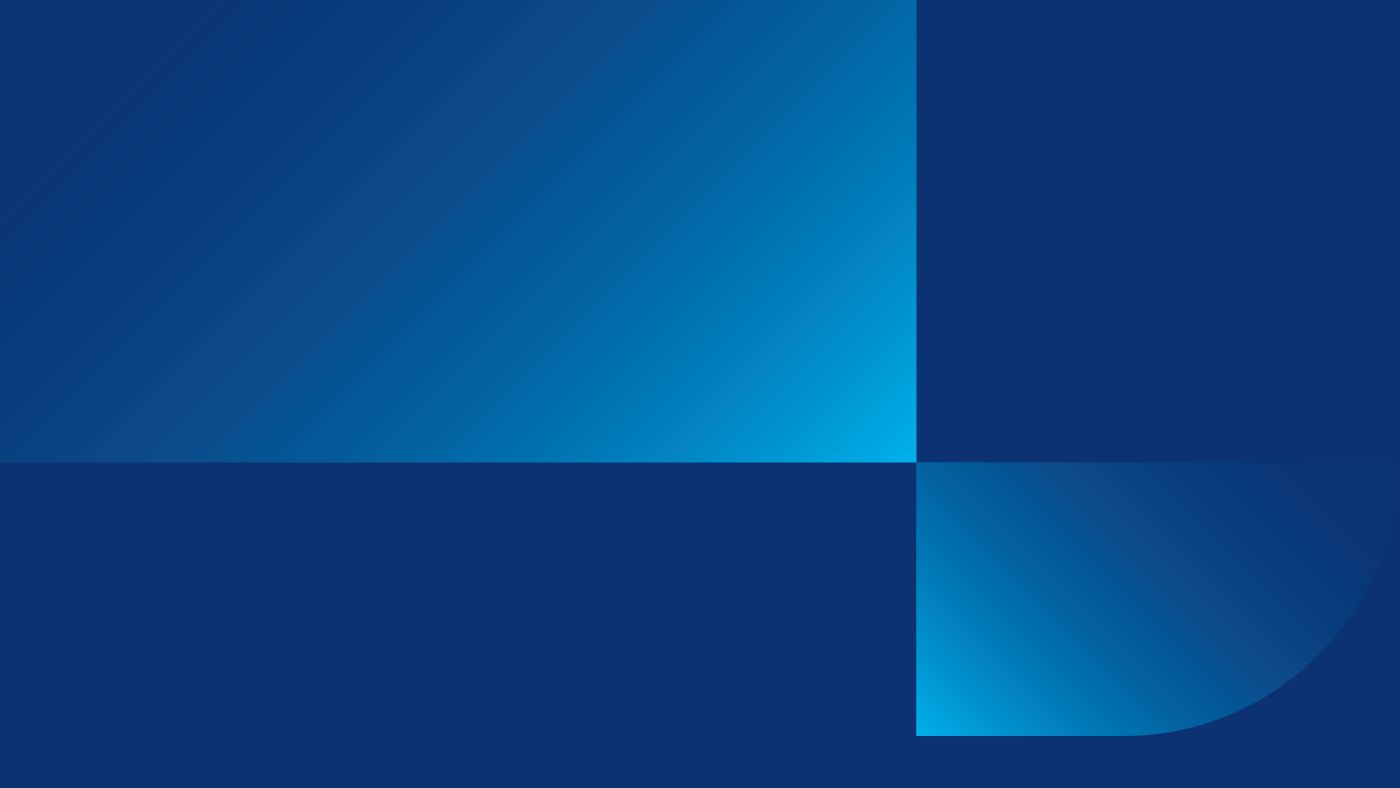 Caso tenha alguma dúvida:

Equipe de Acompanhamento de Mercado
11 2565-6074
gam@bvmf.com.br
INFORMAÇÃO PÚBLICA